SC COVID-19 Vaccine Advisory Committee
NASEM report
October 14, 2020
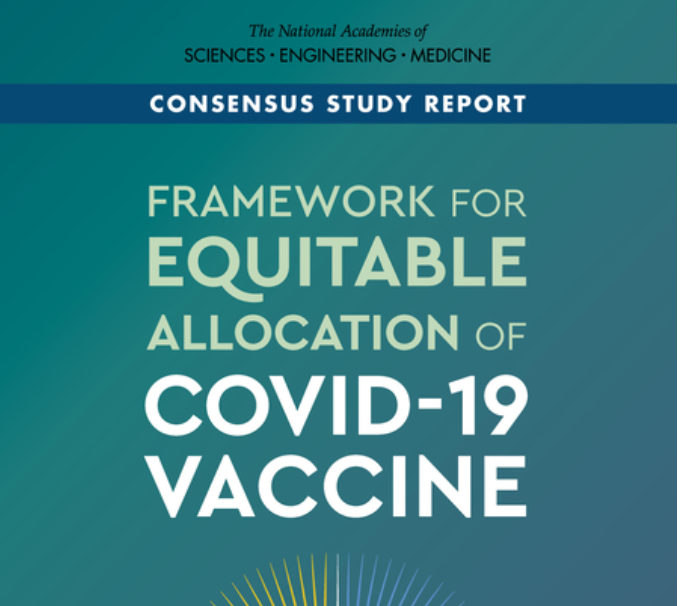 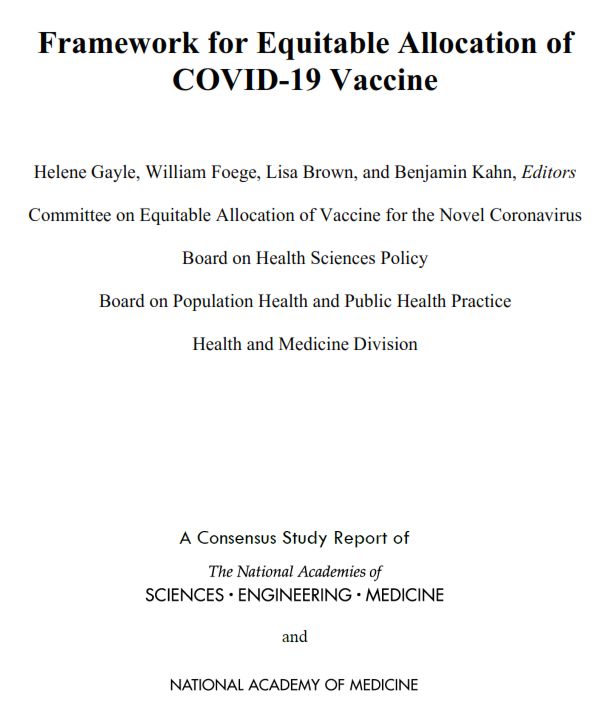 Note:  PDF of the full text of this document, as published in October 2020, may be downloaded at:

https://www.nap.edu/catalog/25917/framework-for-equitable-allocation-of-covid-19-vaccine
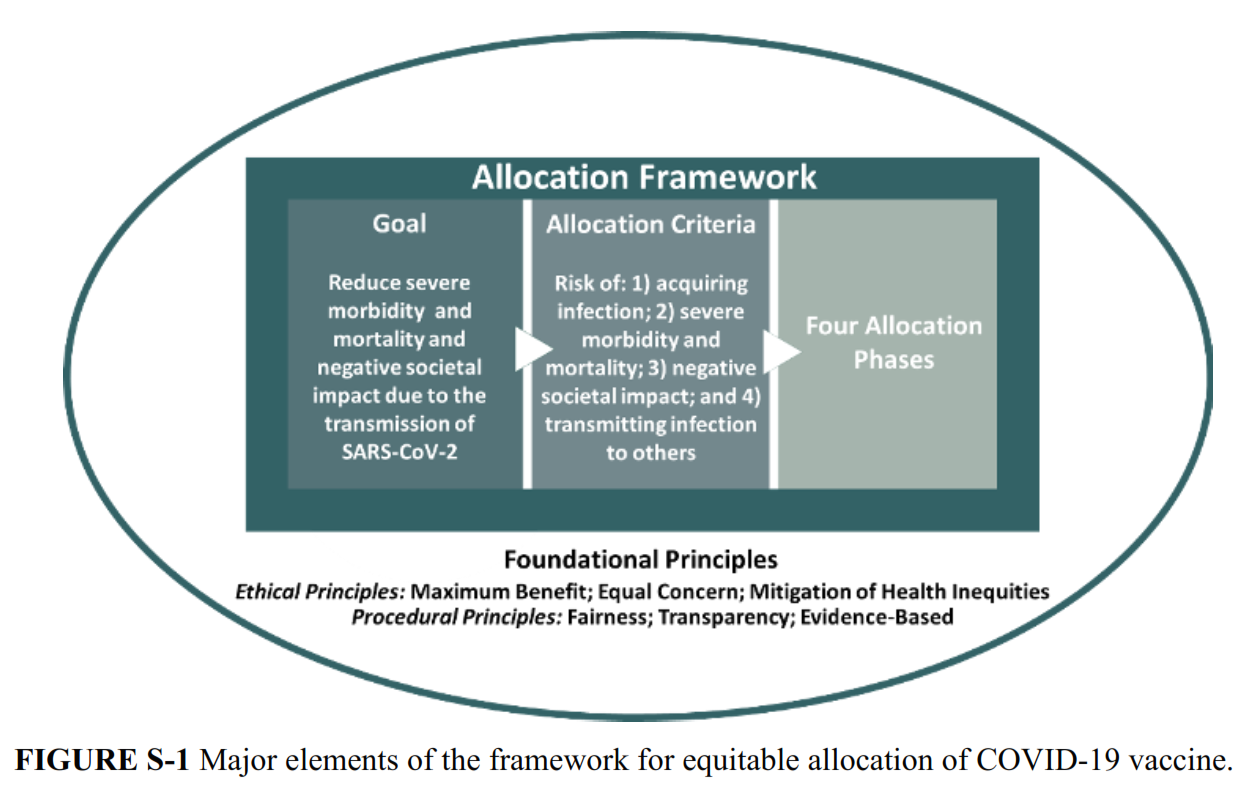 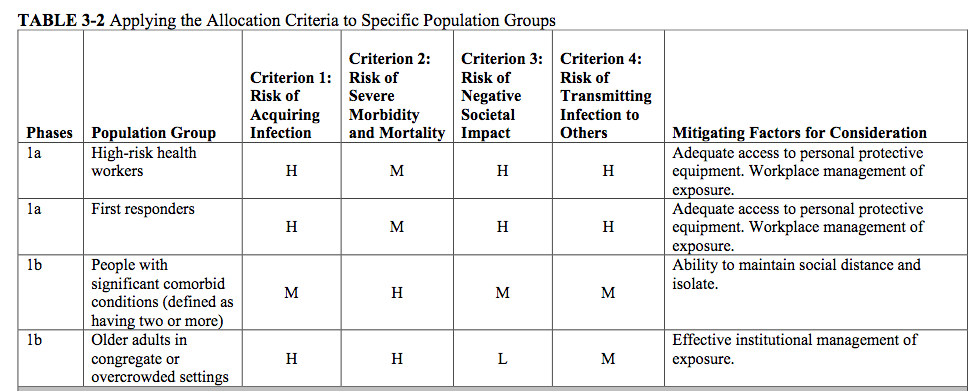 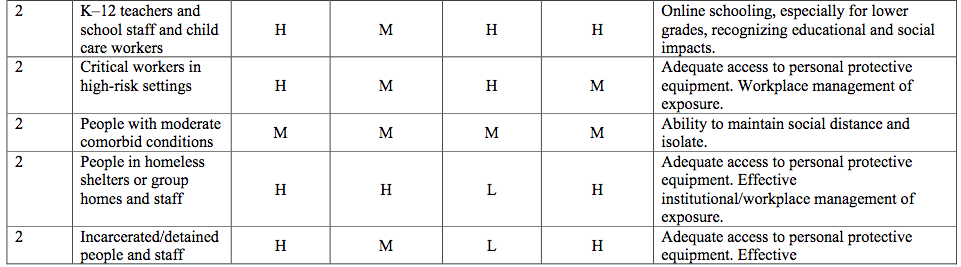 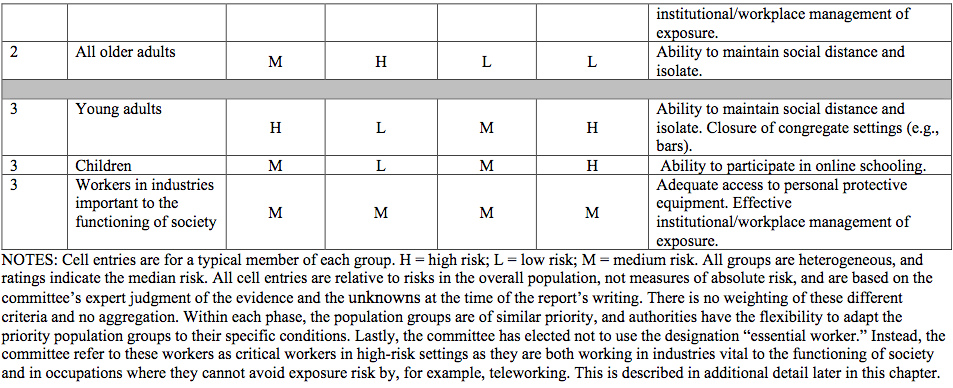 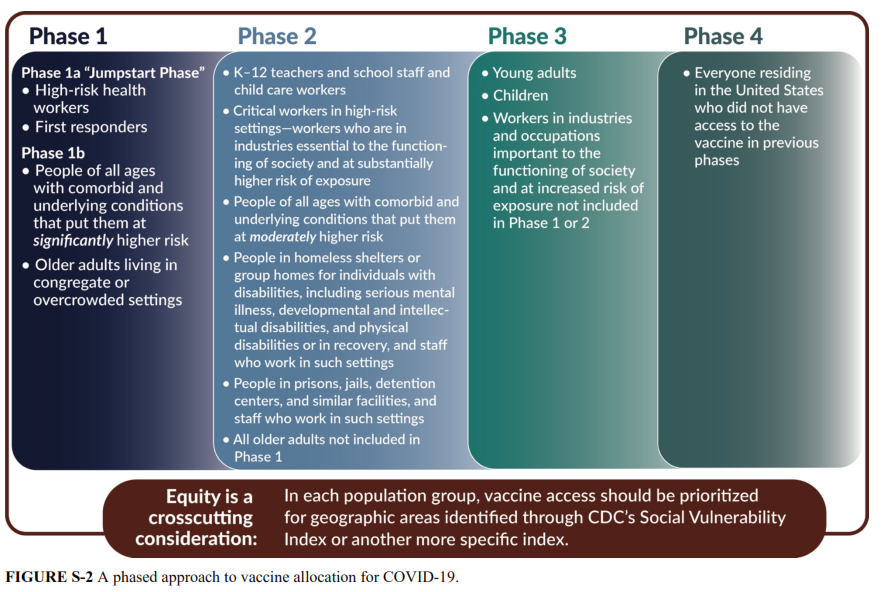 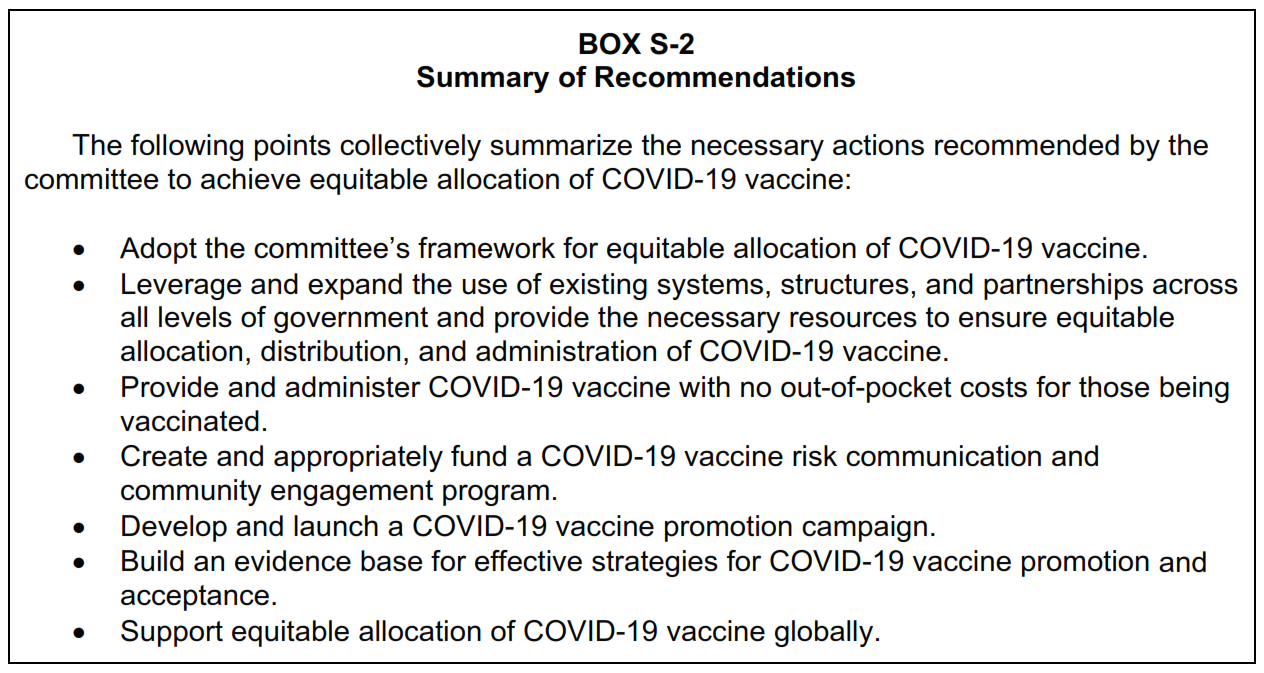 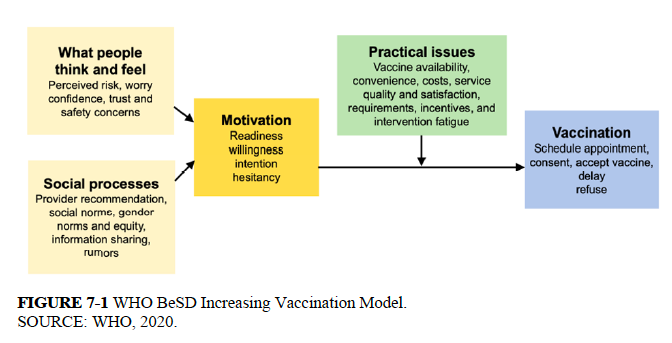 Questions?